Проект «Полезные сладости»
Автор: Бузилова Ксения, ученица 2 класса
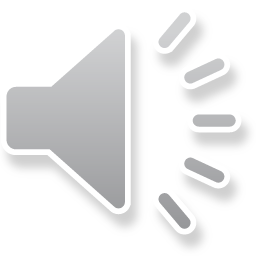 [Speaker Notes: ПРИМЕЧАНИЕ. Чтобы заменить рисунок, просто выделите и удалите его. Затем щелкните значок вставки рисунка, чтобы заменить его собственным изображением.]
Актуальность темы
Сложно найти человека, полностью равнодушного к сладкому. Изысканная коробка конфет считается отличным подарком, именинный пирог – неотъемлемой частью празднования дня рождения. Но все вокруг говорят, что есть сладкое – вредно! Поэтому тема сладостей актуальна во все времена как для детей, так и для их родителей.
Цель: показать, что сладости могут быть полезными.
Задачи: 
Изучение полезных и вредных свойств сладостей  
Анкетирование обучающихся Коточиговской школы
Подбор рецептов полезных сладостей 
Изготовление полезных сладостей своими руками

Объект исследования: продукты питания
Предмет исследования: вредные и полезные свойства сладостей.
Гипотеза исследования:
если изучить свойства сладкого и влияние этих свойств на организм, то можно научиться готовить полезные сладости.

Методы исследования:
Сбор информации 
Анкетирование
Эксперимент 


Практическая значимость проекта состоит в создании книги рецептов домашних сладостей.
Теоретическое обоснование проблемы
Составление книги рецептов «Полезные сладости»
Арахисовое пирожное, 
Мини – мороженое, 
Супер – мороженое, 
Снег с лимоном, 
Шоколадный банан,
Изготовление десерта «Снег с лимоном»
Размельчили крекеры до мелкой крошки. Добавили сливочное масло, коричневый сахар и соль и смешали, чтобы масса была похожа на влажный песок. 

Сбрызнули кулинарным спреем форму и плотно прижали массу из крекеров на её дно. 
Поставили в холодильник до готовности к использованию. 

В большой миске смешали сливочный сыр, сгущенное молоко и яйцо, и взбили миксером до однородной консистенции, примерно 2 минуты. Добавили цедру лимона и сок и взбивали до полного смешивания, еще 30 секунд. 

В небольшой миске смешали желатин и кипяток и перемешали до полного растворения желатина; подождали 3 минуты, пока остынет. 

Тщательно вмешали желатин в творожный крем. 
Выложили начинку на корж. Поставили в холодильник на ночь. Утром нарезали десерт на порции.
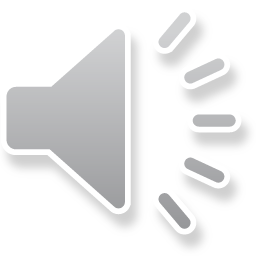 Выводы
Сладкое может быть полезно для здоровья. 
Рецепты из нашей книги может легко и просто приготовить даже ребёнок самостоятельно или с помощью взрослого.
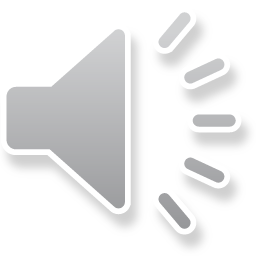